PH300 Modern Physics SP11
“I sometimes ask myself how it came about that I was the one to develop the theory of relativity. The reason, I think, is that a normal adult never stops to think about problems of space and time. These are things which he has thought about as a child. But my intellectual development was retarded, as a result of which I began to wonder about space and time only when I had already grown up.”

- Albert Einstein
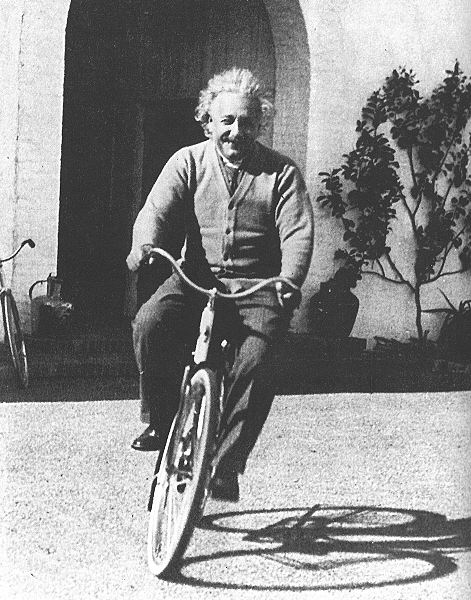 1/27 Day 5: 
Questions?
Time Dilation
Length Contraction
Next Week: 
Spacetime
Relativistic Momentum & Energy
1
Last time:
Galilean relativity
Michelson-Morley Experiment & Postulates of SR
Today:
 Time dilation, length contraction
Reminder: 
     HW02 due, beginning of class; HW03 assigned
Next week: 
      Spacetime, relativistic momentum & energy
		  E=mc2 !!

	Exam I – Thursday, Feb. 10
2
Recall from last time:
0
0
Events are recorded by local observers with synchronized clocks.
Event 1 (firecracker explodes) occurs at x=x’=0 and t=t’=0
Lucy: in the train
Ricky: on the platform
L
L
L
L
L
L
R
R
R
R
R
R
v
v
v
v
v
x
x’
Event L:
(x=-3, t=3s)
Event L’:
(x’=-2, t’=2s)
Event R:
(x=+3, t=3s)
Event R’:
(x’=+5, t’=4s)
Ricky says: ‘Not simultaneous!’
Lucy says: ‘Simultaneous!’
Proper Time
…refers to the time measured by a clock in an inertial frame where it is at rest.

Example: Any given clock never moves with respect to itself.  It keeps proper time for itself in its own rest frame.  

Any observer moving with respect to this clock sees it run slow (i.e., time intervals are longer).  This is time dilation.

Mathematically: 	Event 1: (x1,y1,z1,t1)
			Event 2: (x1,y1,z1,t2)

 Proper time is the shortest time that can be recorded between two events.
Same location
...  -3       -2       -1       0        1        2       3  ...
Speed of light
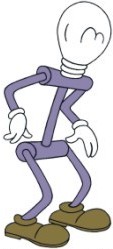 S
x
An observer and a ball are at rest in reference frame S. At t = 0, the observer in S flashes a light pulse to be received at x = 3 m. 

At Δt = 10 ns, the light is received.  Observer S measures a distance Δx = 3 m, so the speed of light in frame S is:
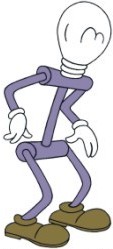 v
...  -3       -2       -1       0        1        2       3  ...
...  -3       -2       -1       0        1        2       3  ...
x’
Comparing inertial frames
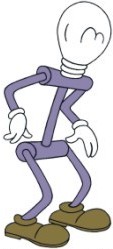 x
S’ is moving with respect to S at v = 0.2 m/ns. 
At t = 0, observer in S flashes a light pulse to be received at x = 3 m.
...  -3       -2       -1       0        1        2       3  ...
...  -3       -2       -1       0        1        2       3  ...
Ten nanoseconds later
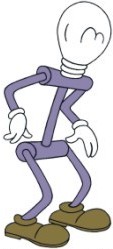 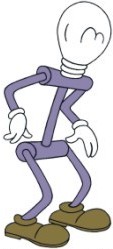 v
S’ is moving with respect to S at v = 0.2 m/ns. 
At Δt = 10 ns, the light is received.  In Galilean relativity, how far does the observer in S’ think the light has traveled?
a) 3 m		b) 2 m 	c) 1 m		d) 0 m
...  -3       -2       -1       0        1        2       3  ...
...  -3       -2       -1       0        1        2       3  ...
Ten nanoseconds later
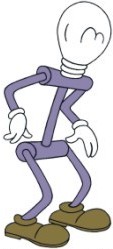 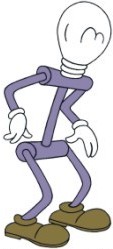 v
S’ is moving with respect to S at v = 0.2 m/ns. 
At Δt=10 ns, the light is received.  In Galilean relativity, (Δt=Δt’) the observer in S’ would therefore measure the speed of light as
Uh-oh!
Conclusion: Since we accepted Einstein's postulate of relativity (‘c’ is the same in all inertial frames) and we found that                 , we conclude that                . I.e., time passes at different rates in the two frames of reference!!
Uh-oh!
If we are to believe Einstein’s postulate, then: 


In frame S


In frame S’
Another argument fortime dilation
Mirror
Lucy
h
v
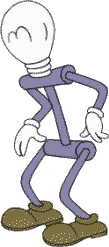 Lucy measures the time interval:  Δt = 2h/c
(Not a big surprise!)
Mirror
v
h
Another argument fortime dilation
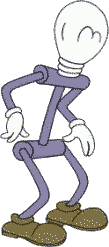 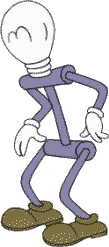 Ricky
Ethel
Note: This experiment requires two observers.
h
v · Δt’/2
Another argument fortime dilation
c · Δt’/2
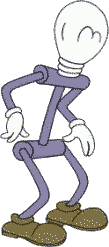 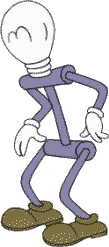 Ricky
Ethel
h
v · Δt’/2
Another argument fortime dilation
c · Δt’/2
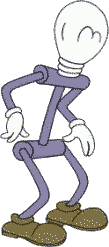 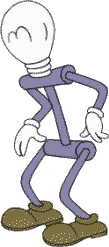 Ricky
Ethel
Ethel and Ricky measure the time interval:
But Lucy measured
Δt = 2h/c !!
Time dilation in moving frames
Lucy measures:  Δt
Ethel and Ricky: Δt’ = γΔt, with
The γ-factor can take on what values?

A)			B)			C)

D)			E) Something else…
Time dilation in moving frames
Lucy measures:  Δt
Ethel and Ricky: Δt’ = γΔt, with
Δt’ = γΔt ≥ Δt
For Lucy time seems to run slower!
(Lucy is moving relative to Ethel and Ricky)
What we found so far:
L
R
v
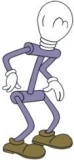 …-3  -2   -1    0    1    2    3...
Ricky
Lucy
Simultaneity of two events depends on the choice of the reference frame
Lucy concludes: 
Light hits both ends at the same time.
Ricky concludes: 
Light hits left side first.
What we found so far:
Time Dilation: Two observers (moving relative to each other) can measure different durations between two events.
v
Lucy
h
h
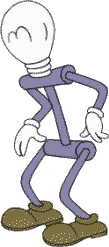 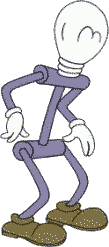 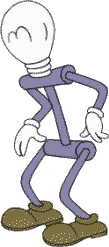 Ricky
Ethel
Lucy measures:   	Δt = 2h/c
Ethel and Ricky:
 Δt’ = γ 2h/c   with
Here: Δt =Δτ is the proper time
Are your clocks really synchronized?(I know mine are!)
L
R
v
Lucy
...  -3       -2       -1       0        1        2       3  ...
Ricky
Now Lucy and Ricky each have a set of clocks.  Lucy’s are synchronized in her frame (the train), while Ricky’s are synchronized in his frame (the tracks).

How do the clocks of one frame read in another frame?
L
R
v
...  -3       -2       -1       0        1        2       3  ...
Lucy
Ricky
At 3 o’clock in Ricky’s frame, two firecrackers go off to announce the time.  It so happens that these firecrackers are at the left and right ends of the train, in Ricky’s frame.

Event 1: firecracker 1 explodes at 3:00
Event 2: firecracker 2 explodes at 3:00
L
R
v
Lucy
...  -3       -2       -1       0        1        2       3  ...
Ricky
Event 1: firecracker 1 explodes at 3:00
Event 2: firecracker 2 explodes at 3:00

When Lucy sees each flash from the two firecrackers, she sees that Ricky’s clocks both read 3:00 when each of the firecrackers went off.
L
L
L
L
R
R
R
R
v
v
v
v
Lucy
Lucy
Lucy
Lucy
...  -3       -2       -1       0        1        2       3  ...
Ricky
Sometime later, the wavefronts meet.  The meeting point is halfway between the firecrackers in Ricky’s frame, but is somewhere toward the left in the train car, in Lucy’s frame.
Event 3: two light pulses meet, shortly after 3:00.
The situation as seen by Lucy
L
R
Lucy
Ricky
The situation as seen by Lucy
L
R
Lucy
Ricky
The situation as seen by Lucy
L
R
Lucy
Ricky
The situation as seen by Lucy
L
R
Lucy
Ricky
The situation as seen by Lucy
L
R
Lucy
Ricky
The situation as seen by Lucy
L
R
Lucy
Ricky
L
R
Lucy
Ricky
In Lucy’s frame, light left first from the right end of the car. The light pulses both show clocks reading 3:00 in Ricky’s frame.  According to Lucy’s reference frame, which of the following is true:
A) Ricky’s clock on the left reads a later time than Ricky’s clock on the right.
B) Ricky’s clock on the right reads a later time than Ricky’s clock on the left.
C) Both of Ricky’s clocks read the same time.
In Lucy’s frame:
L
R
Lucy
Ricky
Important conclusion
Clocks in S’ as seen by observer in S
Clocks in S’ (synchronized in S’) moving to the left with respect to S
v
S’
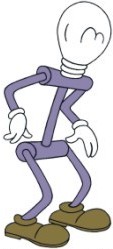 This clock reads a little after 3:00 in S
If this clock reads 3:00 in S, then:
This clock reads even a little later in S
S
Even though the clocks in S’ are synchronized (in S’) the observer in S sees each clock showing a different time!!
...  -3       -2       -1       0        1        2       3  ...
Length of an object
This stick is 3m long.  I measure both ends at the same time in my frame of reference.  

“Same time” or not doesn’t actually matter here, because the stick isn’t going anywhere.
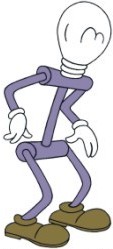 This length, measured in the stick’s rest frame, is its proper length.
‘Proper length’
...  -3       -2       -1       0        1        2       3  ...
Proper length: Length of object measured in the frame where it is at rest (use a ruler)
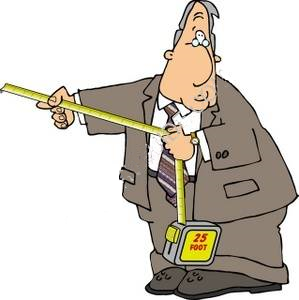 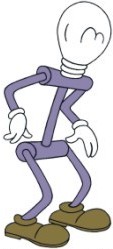 Remember ‘proper time’
Proper time: Time interval                  between two events measured in the frame where the two events occur at the same spatial coordinate, i.e. a time interval that can be measured with one clock.
v
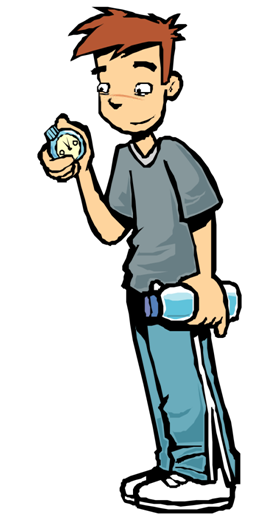 Length of an object
v
S’
...  -3       -2       -1       0        1        2       3  ...
0
Observer in S measures the proper length L of the blue object. 

Another observer comes whizzing by at speed v.  This observer measures the length of the stick, and keeps track of time.
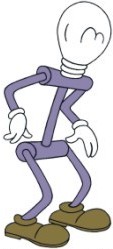 S
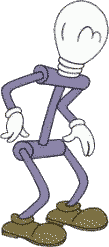 Event 1 – Origin of S’ passes left end of stick.
v
S’
...  -3       -2       -1       0        1        2       3  ...
0
Length of an object
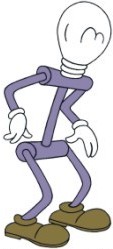 S
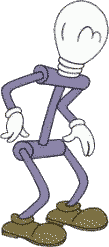 Event 1 – Origin of S’ passes left end of stick.
Event 2 – Origin of S’ passes right end of stick.
A little math
Follow the proper time!
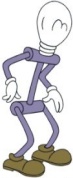 In frame S: (rest frame of the stick)
	length of stick  = L (this is the proper length)
	time between events = Δt 
	speed of frame S’ is v = L/Δt

In frame S’:
	length of stick = L’ (this is what we’re looking for)
	time between events = Δt’   
	speed of frame S is -v = -L’/Δt’

Q:   a) Δt = Δt’        b) Δt =    Δt’       c) Δt’ =     Δt
S
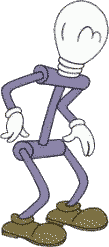 v
S’
A little math
Speeds are the same (both refer to the relative speed).
And so
Length in stick’s rest frame
(proper length)
Length in moving frame
Length contraction is a consequence of time dilation
(and vice-versa).
0
The Lorentz transformation
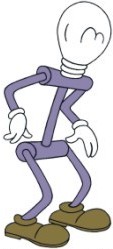 S
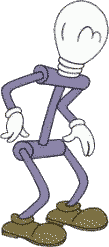 v
S’
x’
A stick is at rest in S’.  Its endpoints are the events (x,t) = (0,0) and (x’,0) in S’.   S’ is moving to the right with respect to frame S. 

Event 1 – left of stick passes origin of S.  Its coordinates are (0,0) in S and (0,0) in S’.
Lorentz transformation
An observer at rest in frame S sees a stick flying past him with velocity v:
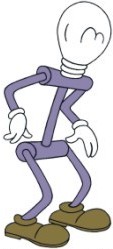 S
x
v
S’
0                x’
As viewed from S, the stick’s length is        .  Time t passes.  According to S, where is the right end of the stick? (Assume the left end of the stick was at the origin of S at time t=0.)

A)		B)			C)

                         E) Something else…
Algebra
The Lorentz transformation
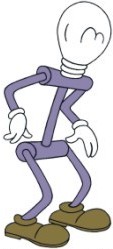 S
v
S’
0                x’
This relates the spatial coordinates of an event in one frame to its coordinates in the other.
Transformations
If S’ is moving with speed v in the positive x direction relative to S, then the coordinates of the same event in the two frames are related by:
Galilean transformation
(classical)
Lorentz transformation
(relativistic)
Note: This assumes (0,0,0,0) is the same event in both frames.
A note of caution:
(x,y,z,t)
(x',y',z',t')
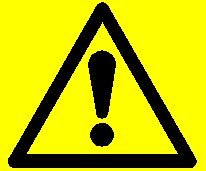 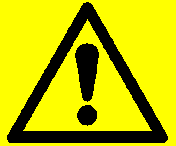 The way the Lorentz and Galileo transformations are presented here assumes the following:

An observer in S would like to express an event (x,y,z,t) (in his frame S) with the coordinates of the frame S', i.e. he wants to find the corresponding event (x',y',z',t') in S'. The frame S' is moving along the x-axes of the frame S with the velocity v (measured relative to S) and we assume that the origins of both frames overlap at the time t=0.
y
y'
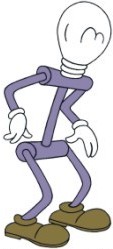 S
v
S'
x
x'
z
z'
Transformations
If S’ is moving with speed v in the positive x direction relative to S, then the coordinates of the same event in the two frames are related by:
Galilean transformation
(classical)
Lorentz transformation
(relativistic)
?
...  -3       -2       -1       0        1        2       3  ...
Lucy
v
George
George has a set of synchronized clocks in reference frame S, as shown.  Lucy is moving to the right past George, and has (naturally) her own set of synchronized clocks.  Lucy passes George at the event (0,0) in both frames.  An observer in George’s frame checks the clock marked ‘?’.  Compared to George’s clocks, this one reads
A) a slightly earlier time    B) a slightly later time     C) same time
?
...  -3       -2       -1       0        1        2       3  ...
Lucy
v
George
The event has coordinates (x = -3, t = 0) for George.
In Lucy’s frame, where the ? clock is, the time t’ is

                                                          , a positive quantity.
‘?’ = slightly later time
Spacetime Diagrams (1D in space)
v
x
Δx
v = Δx/Δt
Δt
t
In PHYS I:
x
Spacetime Diagrams (1D in space)
t
x
x
t
c ·
In PH300:
Spacetime Diagrams (1D in space)
t
x
x
x
object moving with 0>v>-c
c·t
c·t
object moving with v = -c.
x=0 at time t=0
object at rest
at x=1
-2   -1     0    1     2
-2   -1     0    1     2
c·
In PH300:
object moving with 0<v<c.
‘Worldline’ of the object
-2   -1     0    1     2
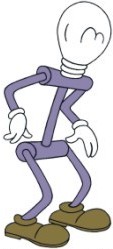 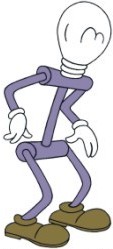 Recall: 	Lucy plays with a fire cracker in the train.
		Ricky watches the scene from the track.
L
R
v
Lucy
Ricky
Example: Lucy in the train
ct
Light reaches both walls at the same time.
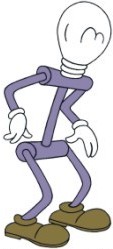 Light travels to both walls
In Lucy’s frame: Walls are at rest
x
L
R
Lucy concludes:
Light reaches both sides at the same time
Example: Ricky on the tracks
ct
In Ricky’s frame: Walls are in motion
Ricky concludes:
Light reaches left side first.
x
L
R
ct
ct
ct
...  -3       -2       -1       0        1        2       3  ...
...  -3       -2       -1       0        1        2       3  ...
x
x
x
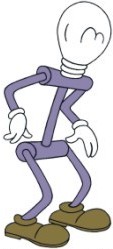 S
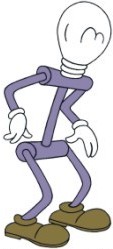 v=0.5c
S’
Frame S’ is moving to the right at v = 0.5c.  The origins of S and S’ coincide at t=t’=0. Which shows the world line of the origin of S’ as viewed in S?
A
B
C
D
ct
x
ct
x
Frame S’ as viewed from S
This is the time axis of the frame S’
These angles are equal
ct’
x’
This is the space axis of the frame S’
ct
x
Frame S’ as viewed from S
ct’
In S:  (3,3)
In S’: (1.8,2)
x’
Both frames are adequate for describing events – but will give different spacetime coordinates for these events, in general.